Porozumění slovům a větámProdukce slov a vět
Filip Smolík
smolik@praha.psu.cas.cz
Logaritmická škála
Grafy ukazují stejná data, sledujte osu Y
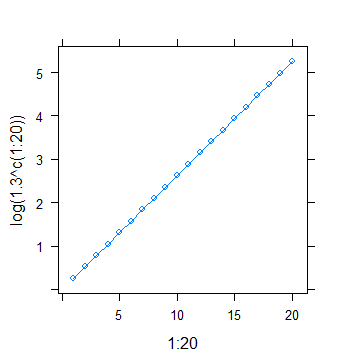 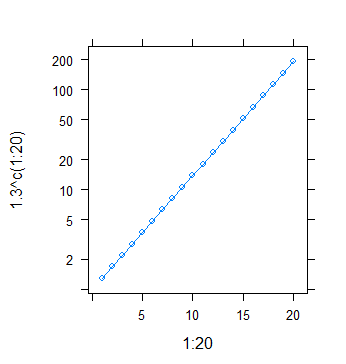 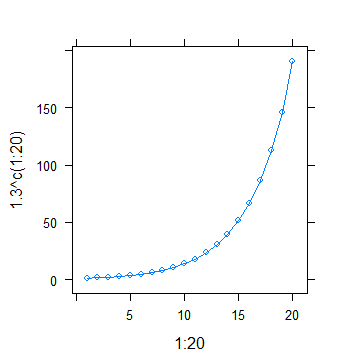 [Speaker Notes: xyplot(1.3^c(1:20)~1:20,t=c("p","l"))
xyplot(1.3^c(1:20)~1:20,t=c("p","l"),scales=list(y=list(log=T)))
xyplot(1.3^c(1:20)~1:20,t=c("p","l"),scales=list(y=list(log=T equispaced.log = FALSE)))]
Směrodatná odchylka
Míra variability v datech
U normálního rozdělení:
Dá se převést na procento případů, které mají vyšší/nižší skór
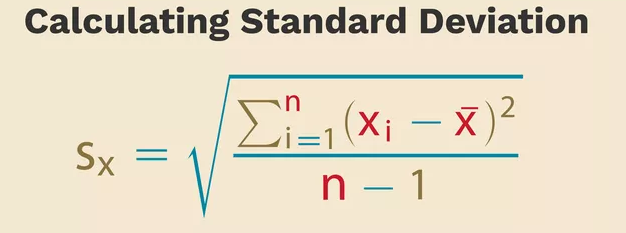 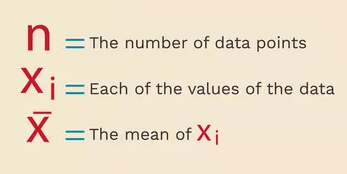 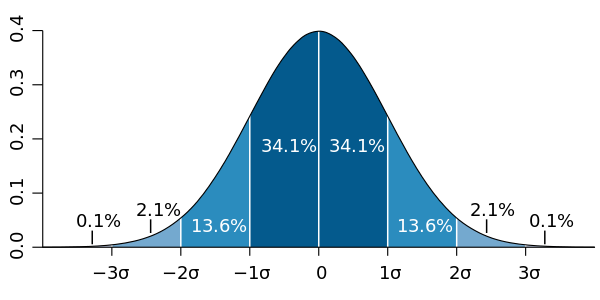 Normální rozdělení: kde se bere?
Směrodatná odchylka (s. d.) se používá zejména v souvislosti s normálním rozdělením
I když ne výhradně

https://youtu.be/6YDHBFVIvIs
Standardizované úlohy
Zatím jsme mluvili o úlohách, které si výzkumník připravuje sám
Lze ale využít už existující podněty/soubory podnětů
To ještě nejsou standardizované úlohy, i když mohou být „standardní“ – běžně užívané
Standardizace
Proces vytvoření norem, které dovoují individuální diagnostiku
Tedy srovnání dítěte s populací, všemi dětmi
Proč a k čemu
Standardizované úlohy umožňují porovnat výkon jedince s populací
Je stejný, lepší, horší než typický člověk
U dětí: ... než většina dětí daného věku
„Instatní kontrolní skupina“
Ve výzkumu dva hlavní účely
Posouzení úrovně participantů
Sledování mezi různými schopnostmi
Pokud nás zajímají vztahy, není většinou nutné tvořit si vlastní metody/experimenty/úkoly
Použijeme už hotové a máme navíc informace o úrovni
Účel standardizace
Jde vlastně o „kalibraci“ testu
Zjistit, jak sndadný/obtížný je, jaké skóry (počty bodů apod.) odpovídají jakým výkonům
Co to znamená, že někdo má v testu 50 bodů? Je to moc? Nebo málo?
Zjišťujeme pomocí porovnání s populací
Standardizace jako tvorba norem
Nasbíráme velké množství dat od mnoha lidí
Zjistíme typický výkon a variabilitu
Zjistíme, jaké procento lidí má výkon stejný nebo nižší než je určitý počet bodů - percentil
Hrubé a standardní skóry
Hrubý skór
Obvykle počet bodů, počet správných odpovědí
Může se někdy jednat i o čas
Pak je obvykle třeba ho nějak obrátit
Nesrovnatelný mezi různými úlohami
Různé používané standardní skóry
Percentil – není to standardní skór, ale porovnatelná informace
Jaká část lidí (daného věku) skóruje stejně/níže
Další skóry jsou lineární transformace normálního rozložení
Umožňují převod na percentily, ale dají se sčítat
IQ skór: průměr 100, sm. odch. 15
Sten: průměr 5.5, sm. odch 0.5
Stanine: průměr 5, sm. odch. 0.5
t-skór: průměr 50, sm. odch. 10
Typy standardizovaných úloh
Samostatné úlohy
PPVT, TRS – porozumění slovníku.
Soubory a baterie
Různě veliké
Jazykové, paměťové nebo IQ baterie často přes 10 subtestů
Někdy různých pro různý věk
Korelace
Souvislost dvou číselných měřítek
Měřítka korelují, pokut v případě, že hodnoty jednoho rostou, hodnoty druhého
také rostou (pozitivní korelace)
klesají (negativní korelace)
Korelační koeficient
Číslo od -1 do 1
0 – žádná korelace, úplná nezávislost, z hodnoty jednoho nemůžeme hádat nic o druhém
1 – perfektní korelace, lineární vztah, přímá úměra
-1 – také perfektní korelace, nepřímá úměra
Korelační koeficient
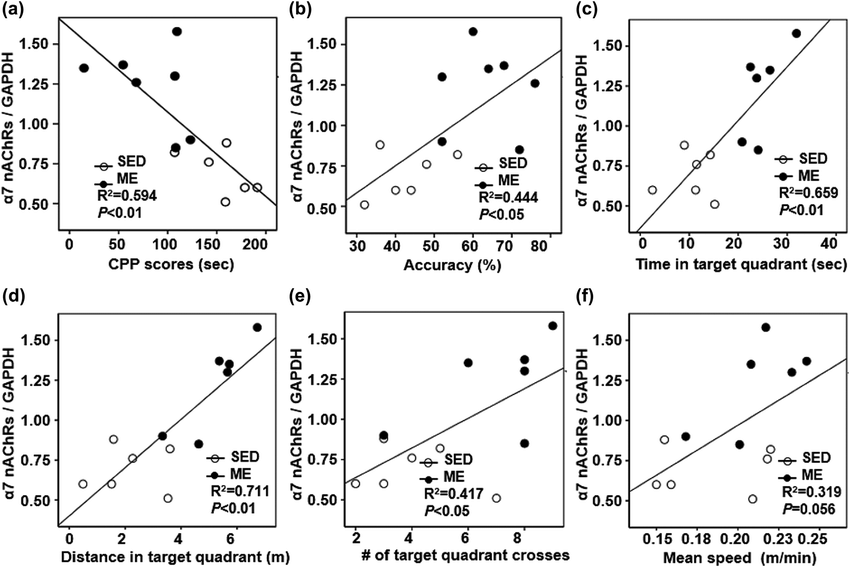 Regresní analýza
Sleduje vztah mezi jednou závisle proměnnou a jedním nebo několika prediktory
Umožňuje zjistit, nakolik jeden prediktor souvisí se závisle proměnnou, když vezmeme v úvahu její souvislosti s ostatními predikotry
Vysvětlení „unikátní variability“ předvídané konkrétním prediktorem
Nakolik jeden prediktor vysvětluje závisle proměnnou, navíc („above and beyond“) k ostatním prediktorům